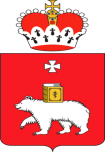 Подготовка кадров и ключевые проблемы обеспечения трудовыми ресурсами
Министр образования и науки Пермского края Кассина Раиса Алексеевна
2021
Новые вызовы
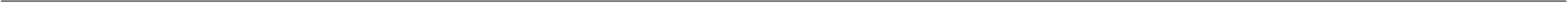 Актуальные потребности рынка труда обязывают готовить кадры по укрупненным профессиям и специальностям по принципу расширения квалификаций, иначе говоря, требуются специалисты, обладающие широким спектром профессиональных навыков.
Оборудование на производстве обновляется более быстрыми темпами, чем ранее, только в связке с работодателями мы сможем «угнаться» за обновлением МТБ и качественно подготовить специалиста.
Перечень профессий, по которым идет обучение в учреждениях, не успевает за появлением «профессий будущего». Опережающее обучение по новым компетенциям необходимо уже сейчас. Получая одну специальность, выпускник должен иметь компетенции будущего.
Работодатель не готов делать заказ на долгосрочную перспективу, требует от системы образования готовых специалистов «прямо сейчас».
В учреждения СПО все больше поступает выпускников школ с высоким общеобразовательным результатом, «троечникам» учиться негде.
2
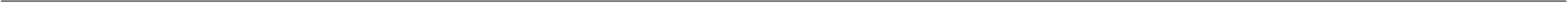 Работодатель: «Готовите не тех и не столько! Хочу: умного, талантливого, адаптированного к моему производству, готового работать 24/7 за невысокую заработную плату».
Выпускник: «Хочу интересную, высокооплачиваемую «сразу!», «чистую» работу на современном оборудовании с перспективой карьерного роста, с полным соц.пакетом, в местности с развитой городской инфраструктурой».
3
Жизненные траектории выпускников школ
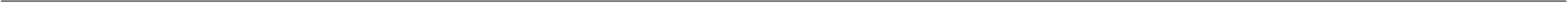 Верхнекамье
Пермский край
26 176 выпускников  9 классов
4
Формирование заказа на подготовку рабочих кадров и специалистов в Пермском крае
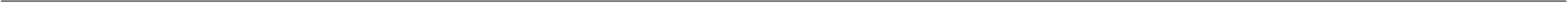 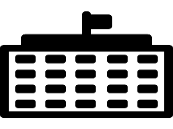 Торгово-промышленная палата
Профессиональные образовательные организации
Межведомственная комиссия при
Министерстве образования и науки
Работодатели
Министерство образования и науки Пермского края
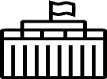 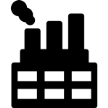 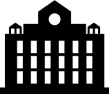 Отраслевые министерства
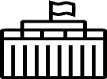 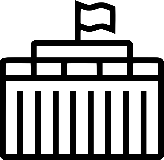 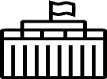 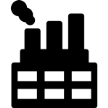 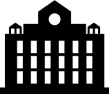 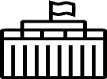 Сводные данные о заявках работодателей
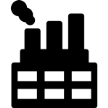 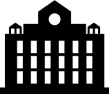 Управление в сфере содействия занятости Минсоц ПК
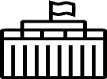 Государственное задание в СПО на подготовку специалистов
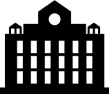 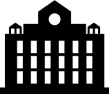 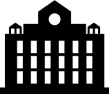 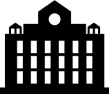 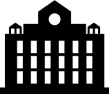 5
Формирование заказа на подготовку рабочих кадров и специалистов в Пермском крае
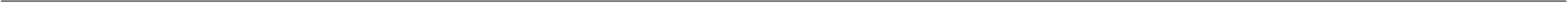 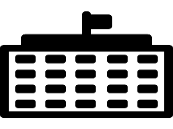 Торгово-промышленная палата
Профессиональные образовательные организации
Межведомственная комиссия при
Министерстве образования и науки
Работодатели
Министерство образования и науки Пермского края
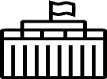 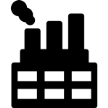 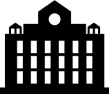 Отраслевые министерства
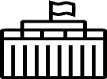 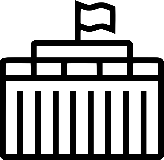 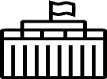 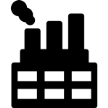 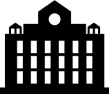 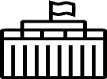 Сводные данные о заявках работодателей
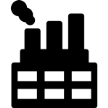 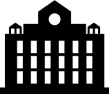 Управление в сфере содействия занятости Минсоц ПК
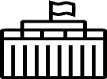 Государственное задание в СПО на подготовку специалистов
ЖДЕМ 5 ЛЕТ!!!
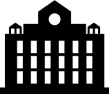 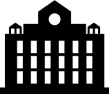 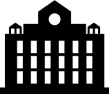 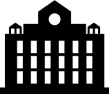 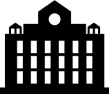 6
Модель формирования заказа на подготовку рабочих кадров и специалистов в Пермском крае
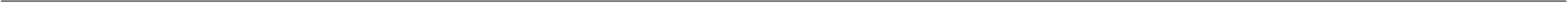 Управление в сфере содействия занятости Минсоц ПК
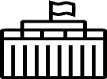 Отраслевые министерства
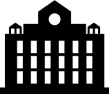 Межведомственная комиссия при
Министерстве образования и науки
Профессиональные образовательные организации
Министерство экономического развития
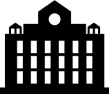 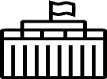 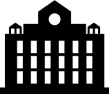 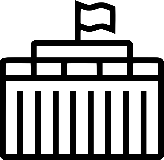 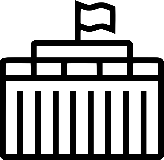 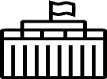 Задание на подготовку специалистов
Подготовленные кадры
Отраслевые прогнозы
Официальный прогноз СЭР
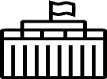 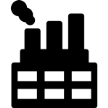 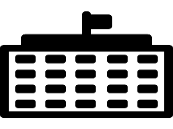 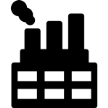 Работодатели
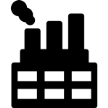 Малый бизнес «пролетает»!
Торгово-промышленная палата
7
Краевой политехнический колледж  (г.Чернушка) и учебные полигоны ПАО «Лукойл»
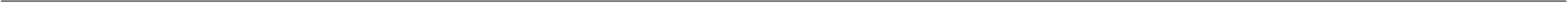 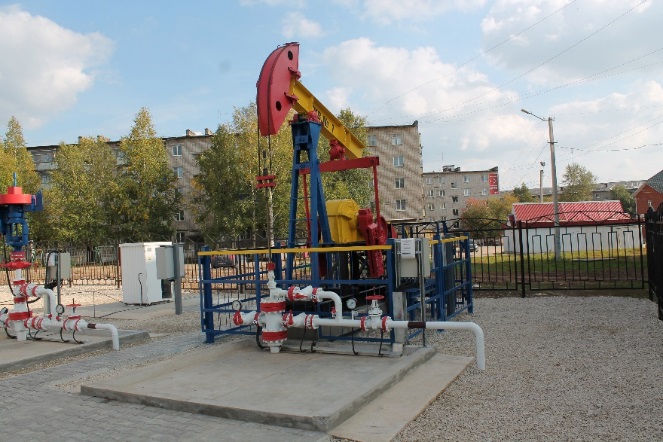 Теория (Колледж)
57% времени
170 студентов по специальности «Разработка и эксплуатация нефтяных и газовых месторождений»
Практика (Полигон колледжа)
10%  времени
Практика (Цеха добычи нефти и газа)
33% 
 времени
60 млн. руб. на создание Полигона
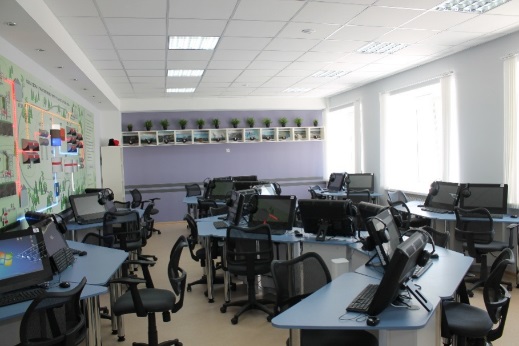 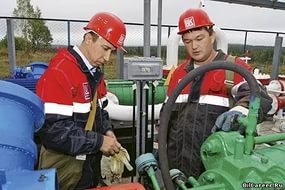 8
Подготовка рабочих кадров в многофункциональных центрах прикладных квалификаций (МЦПК)
16 323  обученных за 2018-2020 гг.
25 МЦПК
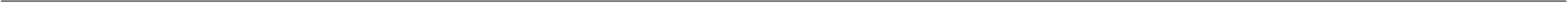 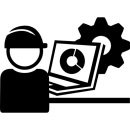 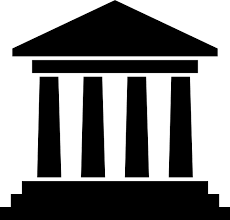 Группы граждан, обучающихся в МЦПК
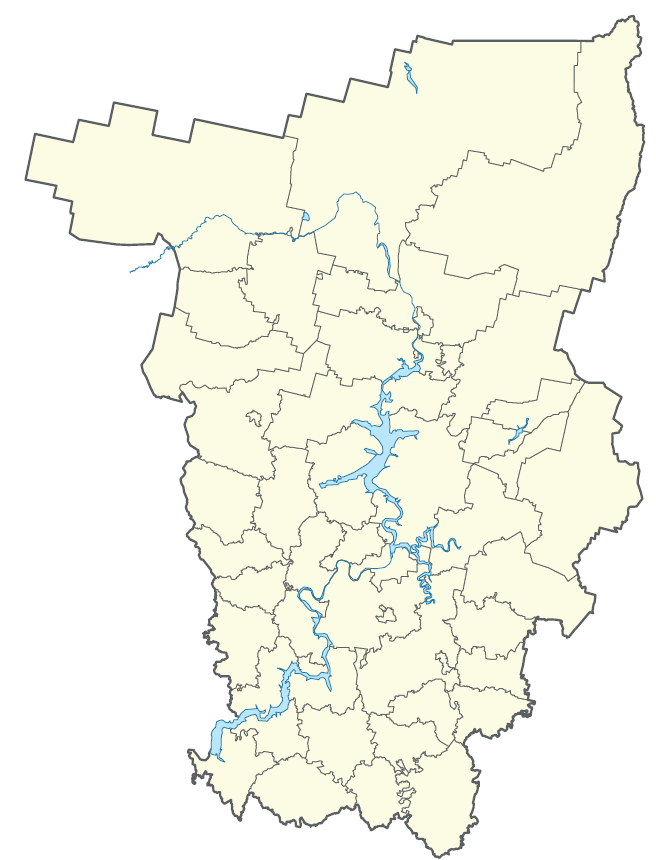 Красновишерск
Соликамск
Березники
Кудымкар
Губаха
ПЕРМЬ
Верещагино
Лысьва
Краснокамск
Кунгур
Чайковский
Чернушка
Количество краткосрочных программ подготовки в МЦПК (3-6 мес.)
9
Центр опережающей профессиональной подготовки
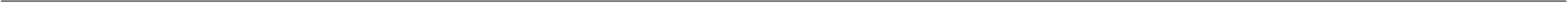 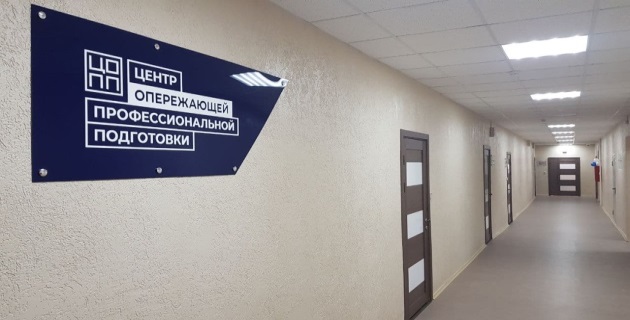 Цель: формирование и развитие системы непрерывной опережающей профессиональной подготовки кадров для экономики Пермского края, включая область цифровой экономики
Направления деятельности ЦОПП
Обучение граждан по направлениям приоритетным для экономики Пермского края 
Повышение квалификации работников предприятий
Подбор программ для граждан, обратившихся в ЦОПП и направление их на обучение
Профориентация школьников
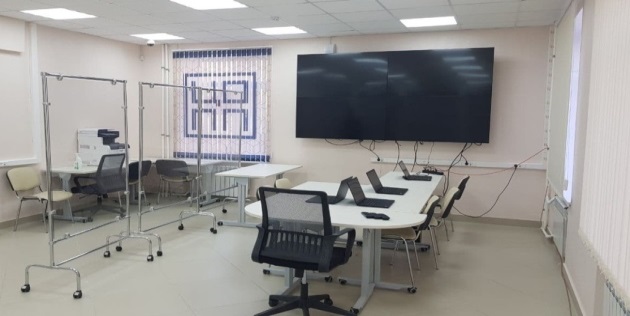 10
центр опережающей профессиональной подготовки
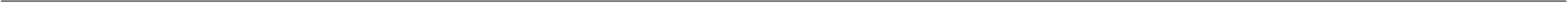 Обучение лиц, пострадавших от распространения новой коронавирусной инфекции (2020 год)

Обучено 1 800 человек
Программы обучения:
Аппаратчик химических технологии
Информационные кабельные сети
ИТ-решения для бизнеса на платформе «1С: Предприятие 8»
Поварское дело
Предпринимательство
Программные решения для бизнеса
Ресторанный сервис
Сварочные технологии
Сетевое и системное администрирование
Управление локомотивом
Физическая культура, спорт и фитнес
Флористика
Ювелирное дело
Веб-дизайн и разработка
Документационное обеспечение управления и архивоведение
Обучение граждан в рамках федерального проекта «Содействие занятости» 

За 9 месяцев 2021 г.:
Закончили обучение 202 человека
Обучаются 212 человек 
запланировано обучение 226 человек
Программы обучения:
Веб-дизайн и разработка
Документационное обеспечение
Социальная работа
Предпринимательство
Эстетическая косметология
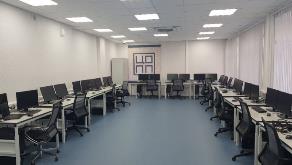 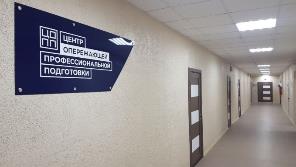 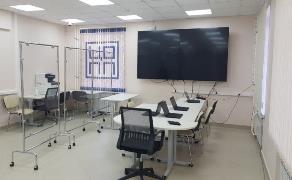 Структура подготовки будущего специалиста
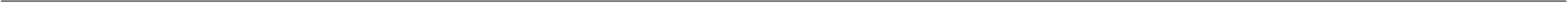 Обучение по основным образовательным программам (ООП)
Дополнительное профессиональное образование (ДПО)
Обучение по программам ВО
Дополнительные компетенции
+
Практика
Целевое обучение
Варианты финансирования ДПО
Работодатель
Работодатель получает компетентного специалиста
Обучение по программам СПО
Дополнительные компетенции
Дополнительные компетенции
Работодатель формирует заказ
Физическое лицо
+
Профессия внутри
Региональные и федеральные проекты
Целевое обучение
Дуальное обучение
Обучение по коротким программам(для всех желающих)
Профессия
Доп. компетенции
ЦОПП
СИТУ
МЦПК
12
Структура подготовки будущего специалиста
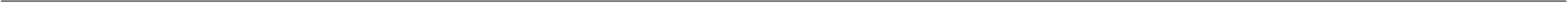 Обучение по основным образовательным программам (ООП)
Дополнительное профессиональное образование (ДПО)
Обучение по программам ВО
Дополнительные компетенции
+
Практика
Целевое обучение
Варианты финансирования ДПО
Работодатель
Работодатель получает компетентного специалиста
Обучение по программам СПО
Дополнительные компетенции
Работодатель формирует заказ
Физическое лицо
+
Профессия внутри
Региональные и федеральные проекты
Целевое обучение
Дуальное обучение
Обучение по коротким программам(для всех желающих)
Профессия
Доп. компетенции
ЦОПП
СИТУ
МЦПК
13
Возможности для участия работодателя в подготовке будущего специалиста:
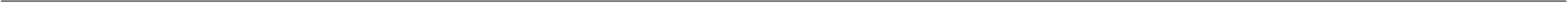 Участие в разработке основных образовательных программ
Ведение курсов и спецкурсов в образовательном учреждении
Организация дуального обучения, практики, стажировок на своей базе
Заключение договоров целевого обучения (на любом курсе)
Участие в государственной итоговой аттестации, сопровождение курсовых и дипломных работ
Оснащение материально-технической базы, поддержка обучающихся, преподавателей
Заказ на дополнительные компетенции или профессии
14
Электронная Пермская Образовательная Система
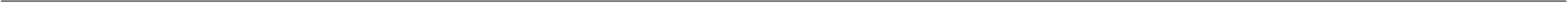 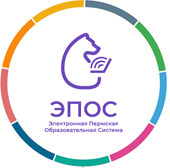 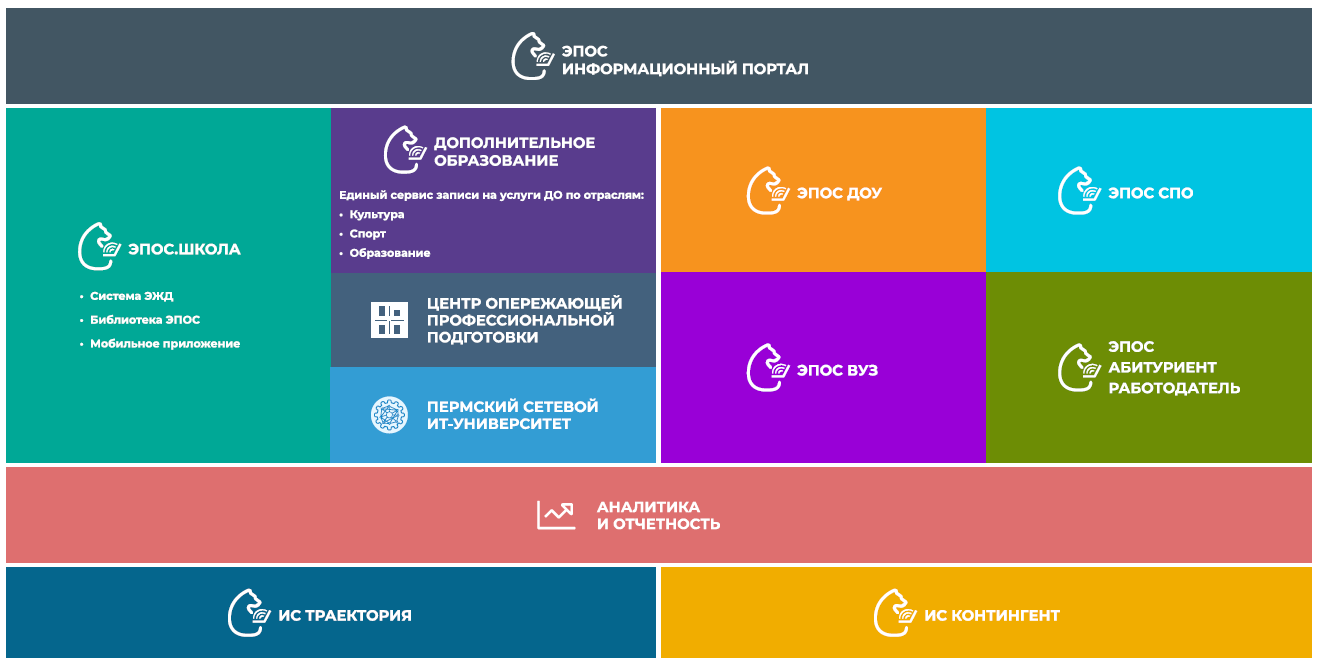 15
Модуль «ЭПОС Абитуриент – Работодатель» - сектор Абитуриент
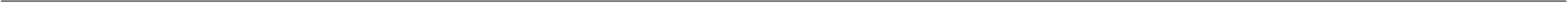 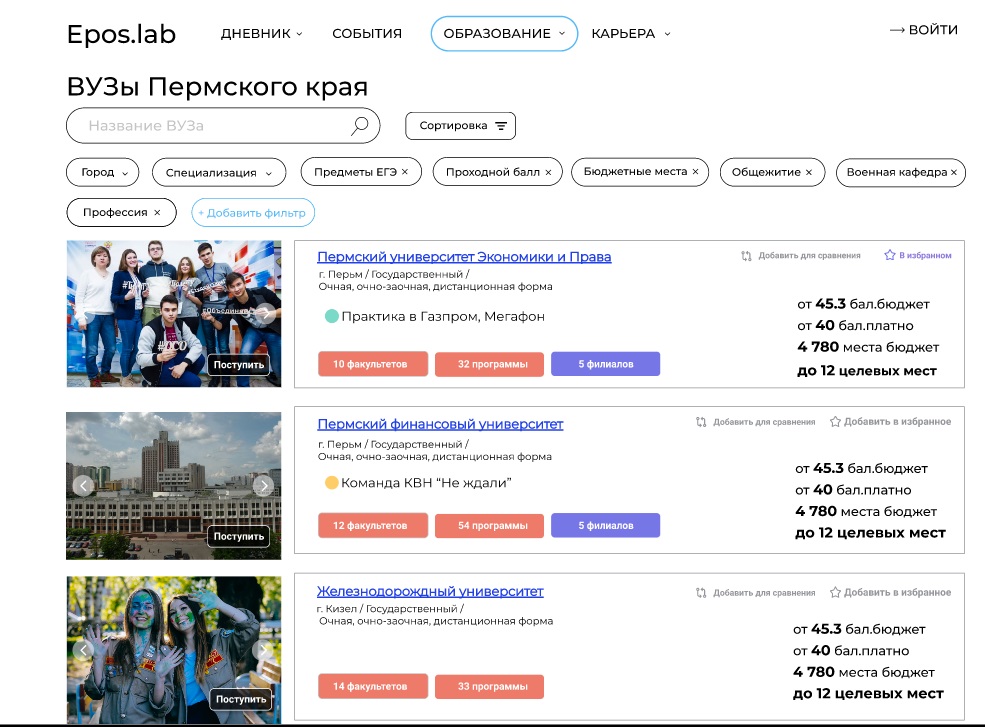 Модуль «ЭПОС Абитуриент – Работодатель» - сектор Абитуриент
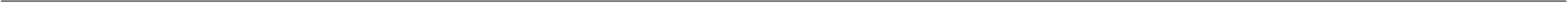 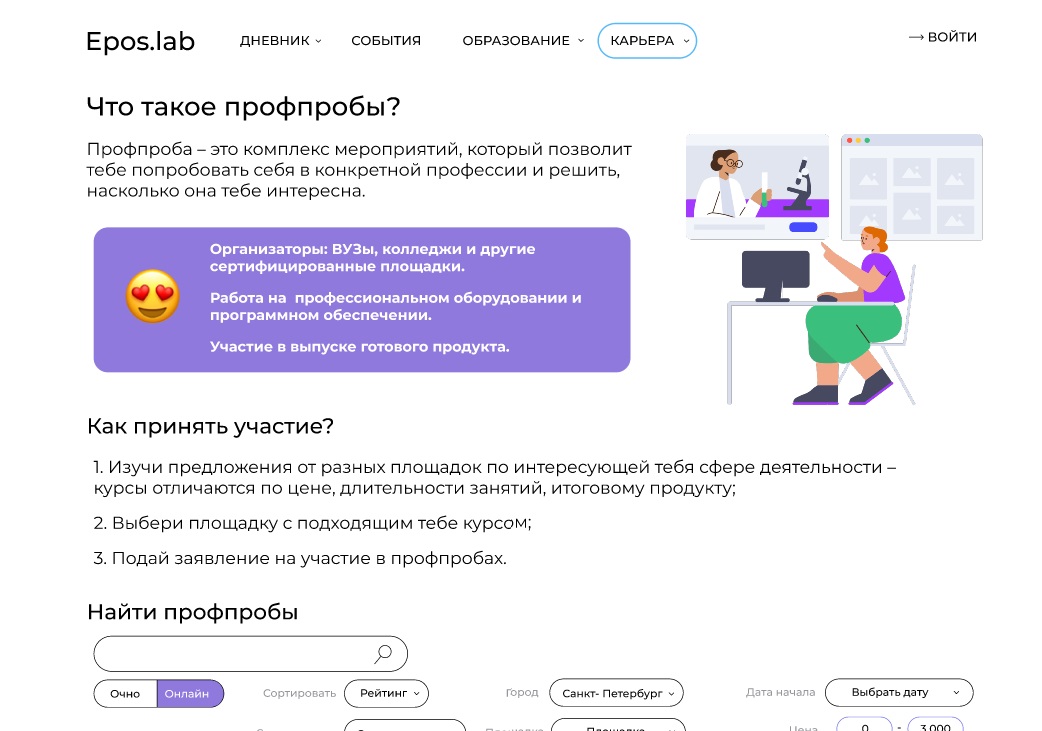 17
Модуль «ЭПОС Абитуриент – Работодатель» - сектор Работодатель
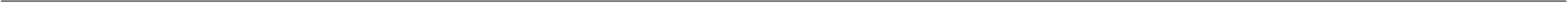 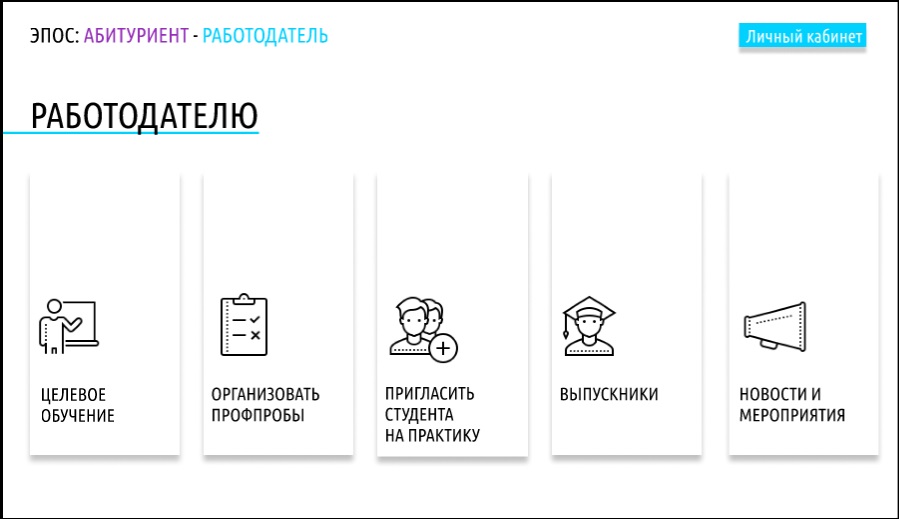 Модуль «ЭПОС Абитуриент – Работодатель» - сектор Работодатель
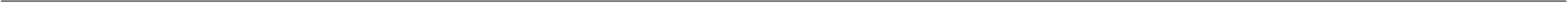 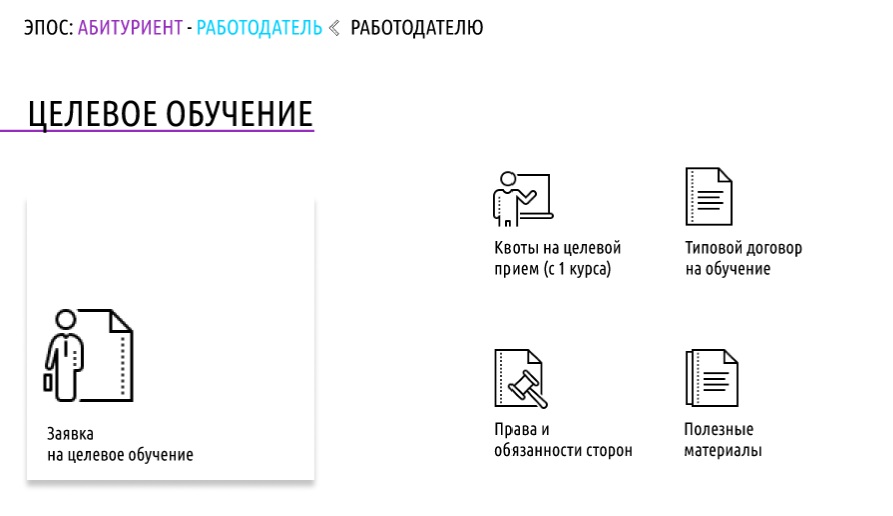 Модуль «ЭПОС Абитуриент – Работодатель» - сектор Работодатель
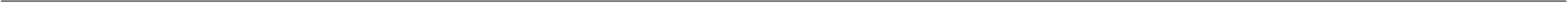 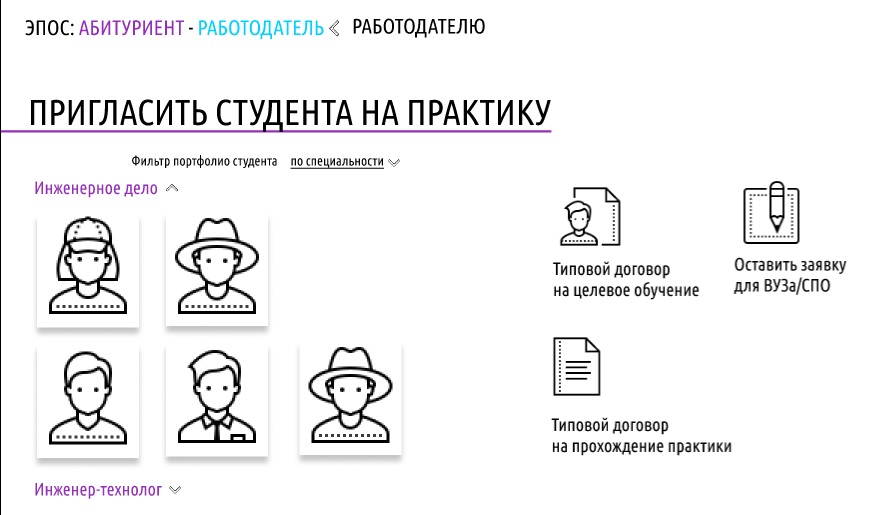 Модуль «ЭПОС Абитуриент – Работодатель» - сектор Работодатель
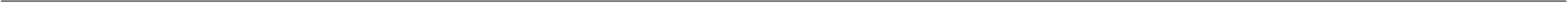 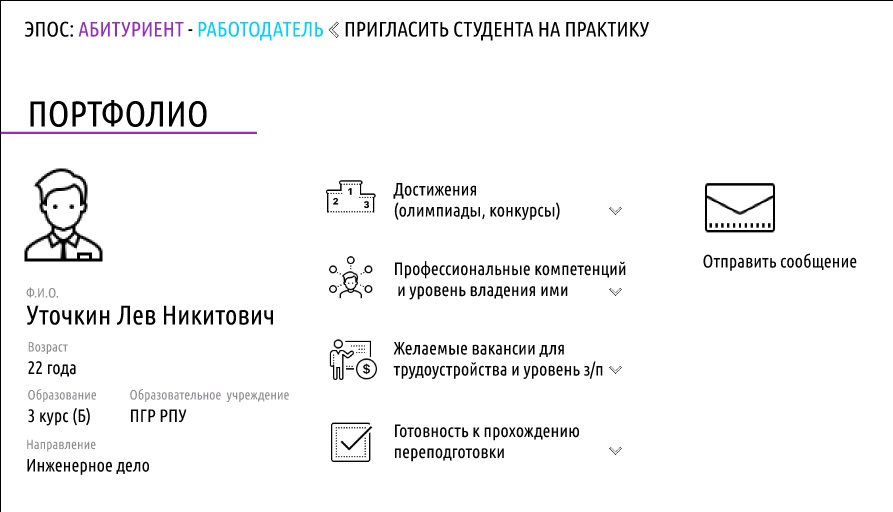 Развитие новых профессиональных компетенций в рамках сетевого взаимодействия
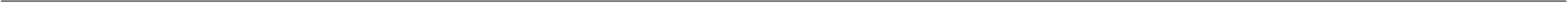 Реализация проектов по развитию образовательной среды с применением механизмов взаимодействия с ведущими вузами Российской Федерации
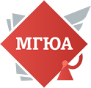 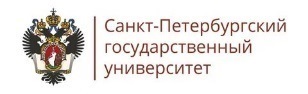 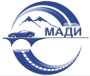 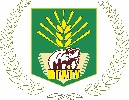 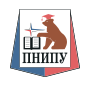 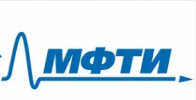 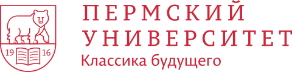 Направления взаимодействия:
Разработка и реализация образовательных программ, реализуемых совместно с вузами-партнерами в сетевой форме
Открытие новых направлений
Практика для студентов, организованная в рамках освоения образовательных программ
Повышение квалификации преподавателей
22
Развитие новых профессиональных компетенций в совместной разработке основных образовательных программ вузов (ООП)
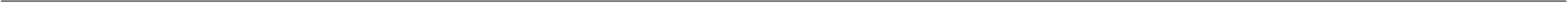 Минобрнауки России
Утверждает ФГОС по направлениям подготовки высшего образования и определяет: 
перечень компетенций
количество часов лекций/практик/экзаменов
предоставляет ОО право определения профессиональных компетенций на основе профстандартов с учетом специфики региона
определяет перечень профстандартов, на которых основана ООП ВУЗа
ВУЗ
На основе ФГОС и профстандарта: 
утверждает перечень профессиональных компетенций
предоставляет работодателю право принять участие в разработке ООП
предоставляет работодателю право принять участие в ГИА
заключает договоры с потенциальными работодателями на проведение практик обучающихся
Работодатель
участвует в разработке профстандарта и согласовывает необходимые к освоению трудовые функции
имеет возможность принять участие в разработке ООП вуза по необходимому направлению подготовки
может организовать сетевое взаимодействие по ООП в качестве площадки для освоения необходимых дисциплин
23
Кейс
В связи с расширением штата нефтеперерабатывающей компании требуются 3 специалиста.
Алгоритм действий для работодателя
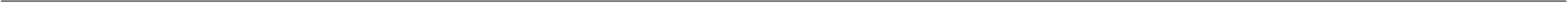 Траектория № 1
«Целевой договор (вне квоты)
Пригласить
на собеседование и  заключить целевой договор
со студентами, обучающимся  по сетевой программе СПбГУ «Нефтегазовое дело»
Познакомиться 
с профилями студентов 
ПНИПУ 3 курса Горно-нефтяного факультета 
в ИС «Эпос»
Заключить  ТД 
с выпускниками 
на срок не менее 3-х лет
Организовать прохождение практики студентов                          в компании
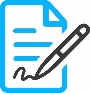 Создать 
личный кабинет работодателя
в ИС «ЭПОС»
Получить трех специалистов                         по нефтегазовому делу
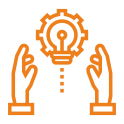 Ознакомиться 
с профилями студентов 
Горно-нефтяного 
факультета ПНИПУ 
в ИС «Эпос»
Трудоустроить выпускников, показавших наилучшие результаты
 в процессе прохождения практики
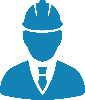 Пригласить на практику 
студентов, обучающихся 
по сетевой программе СПбГУ «Нефтегазовое дело»
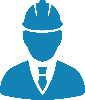 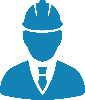 Траектория №2 «Практика»
24
Ключевые проблемы
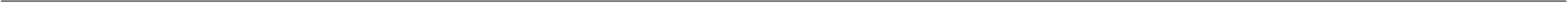 Отсутствие долговременного заказа работодателей на подготовку кадров
Неготовность работодателей сформулировать требования к специалистам
Малое количество предприятий, готовых работать в режиме государственно-частного партнерства
Низкая заработная плата при поступлении на работу молодых специалистов
Неготовность предприятий брать на практику большое количество студентов
Низкая активность предприятий по заключению договоров на целевое обучение. Отсутствие ответственности
Недостаточная профориентационная работа со школьниками. Профориентация от СПО, а не от предприятий
25